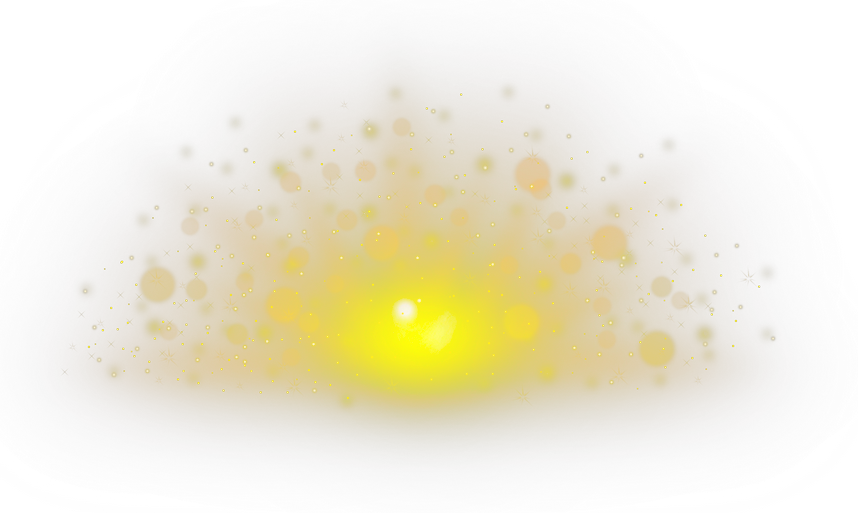 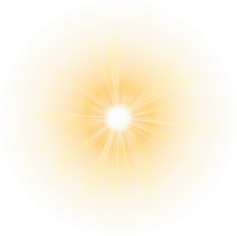 MICHAEL
CUMPLE 7
SÁBADO 30 
DE NOVIEMBRE
A LAS 4:00 PM.
CALLE LUIS VALCARCEL
A-17 – CERCA AL MERCADO
LA UNION
CONFIRMAR
 ASISTENCIA
AL: 952866806
www.megaidea.net